MASTER MEIM 2021-2022
Different types of business strategies 
MEIM
Master 2021-2022
SOTTOTITOLO DI ESEMPIO PER LA PRESENTAZIONE
A cura del prof. Francesco Calza
Prof. Di Management all’Università degli Studi di Napoli Parthenope
Industry Competition
Porter’s Model of Industry Competition, commonly known as “Porter’s Five Forces”
 Porter’s Model provides a framework for analyzing the influence of the forces on the industry to determine the industry’s profitability and competitiveness.
2
Porter’s Five Forces model
The model is made up by identification of 5 fundamental competitive forces:

Barriers of New Entrants.
Threat of substitutes.
Bargaining power of buyers.
Bargaining power of suppliers.
Rivalry among  existing firms.
3-3
Porter’s Five-Forces Model of Competition
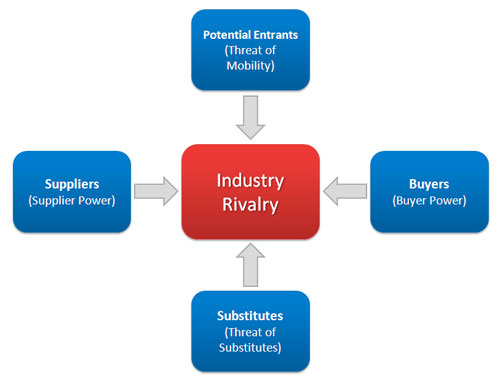 1. Threat of New Entrants
Fundamental question:  how easy is it for another company to enter the industry?
Factors making easy entry to industry:
Low economies of scale.
Low product differentiation.
Low capital requirements.
No switching costs for buyer.
Easy access to distribution channels.
Little government regulation.
5
1. Threat of New Entrants
Factors making difficult entry to industry (Barriers to entry)
Need to gain economies of scale quickly.
Lack of experience.
Strong customer loyalty.
Strong brand preferences.
Large capital requirements.
Lack of access to raw materials.
Government policies and taxation.
3-6
2. Supplier Power
Fundamental question:  how badly does a supplier need your business?
.
Factors giving power to supplier:
Supplier industry dominated by few firms.
Buyer is not important to customer.
Supplier’s product is important input to buyer’s product.
Supplier’s products have high switching costs.
Supplier can “integrate forward” and become competitor of buyer
7
3. Threat of Substitutes
Fundamental question:  what other products or services could perform the same function as your 
products or services?
.
Factors indicating high threat of substitutes:
Few switching costs for buyer.
Price of substitute lower or quality higher than for your products.
Firms offering substitutes have high profitability.
8
4. Buyer Power
Fundamental questions:  How badly does a buyer need your products or services?
Factors contributing to high buyer power:
Few buyers compared to the number of sellers.
Buyers purchases high relative to seller’s sales.
Products are undifferentiated.
Buyer has low switching costs.
Buyer has low profits.
Buyer can “integrate backward” and supply the product to itself.
9
5. Competitive Rivalry
Fundamental question:  how intense is competition in the industry?
Factors leading to high competitive rivalry:
Numerous or equally balanced competitors.
High fixed costs.
Slow industry growth.
Lack of differentiation or switching costs.
High strategic stakes.
High exit barriers.
10
Competitive advantage
When a firm earns higher economic profit than the average in its industry
Profitability depends on
		-market level economics (the 5-forces)
		-firm’s value creation relative to competitors
Value creation depends on 
		-cost position relative to competitors
		-benefit position relative to competitors
Perceived benefit and consumer surplus
What is consumer surplus?


How could you measure it?
Components of value created
Consumer’s Surplus
B-P
.
Value created
Producer’s Profit
P-C
Cost 
  C
One Unit of product
Value created
Value created=Benefit to final customer-			Cost of inputs=B-C

Value created=Consumer Surplus + 				Producer Profit= (B-P)+(P-C)
Value creation and value chain
To achieve a competitive advantage a firm’s product must create more value than its competitors
Value is created as goods move down the vertical chain
Therefore the vertical chain is referred to as the value chain
Strategic positioning for competitive advantage
The economics of cost advantage


The economics of benefit advantage


The importance of the price elasticity of demand
Importance of price elasticity
Generic competitive strategies
Overall cost leadership

Differentiation

Focus
Business Strategies
Quality choice without competition
Should a firm produce more than, equal to, or less than the quality that suits average customer?
The product should be optimized to the lowest type of consumer
Two exceptions
		-firm sells multiple products
		-firm faces competition
Quality choice and competition
Two competitors should choose different qualities
One firm above and one below the average consumer’s position
The first entrant can stake out the more profitable position, and attempt to force the follower farther down
Thus, leader can accommodate or dissuade
Discussion question
Can a firm pursue cost and benefit advantage, or will it just be “Stuck in the middle”?
Impediments to imitation
Legal restrictions	

Market size and scale economies

Superior access to inputs or consumers

Intangible barriers

Strategic fit
Early mover advantages
Learning curve

Network externalities

Reputation and buyer uncertainty

Buyer switching costs
Discussion question
Does the prospect of achieving early mover advantage stimulate or suppress competition?
Strategy Implementation Considerations
7-S Framework – Strategic Fit
Human Resources
Patience
7-S Framework
Shared Values
Strategy
Structure
Systems
Skills
Style
Staff
Human Resource Rule
Hire Smart
Train Hard
Manage Easy